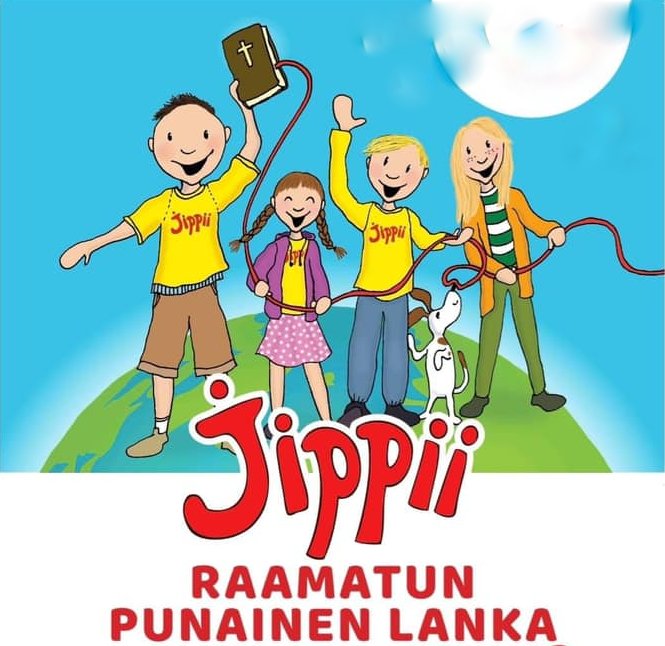 1/5
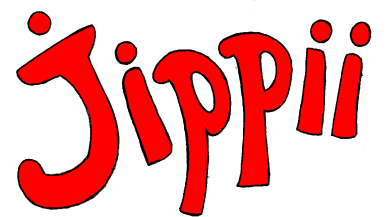 Raamatun punainen lanka
7. Raamatturalli
         san. & säv. Tuomas Kannisto
 8. Prinssejä ja prinsessoja
         san. & säv. Yrjö Ikonen
 9. Seuraa johtajaa
         san. Outi Rossi & Tuomas Kannisto
         säv. Tuomas Kannisto
 10. Hyvä Paimen
           san. & säv. Tuomas Kannisto 
11. Lampaita sata 
          san. Outi Rossi, säv. Nyyti Rahkonen
12. Raamatun punainen lanka
          san. & säv. Tuomas Kannisto
1. Kuinka maailma luotiin
      san. & säv. Tuomas Kannisto
2. Sanaan rakastutaan
 	san. & säv. Outi Rossi
3. Mä rakastan Jeesusta
	san. Outi Rossi & Tuomas Kannisto
	säv. Outi Rossi
4. Joka kotiin, kylään ja kaupunkiin
     	san. Outi Rossi & Tuomas Kannisto
	säv. Outi Rossi
5. Luvattu maa
 	san. Tuulikki Jääskeläinen  Tuomas Kannisto
	säv. Tuomas Kannisto
6. Voimalla Jumalan
        san. & säv. Tuomas Kannisto
1. KUINKA MAAILMA LUOTIIN?
1. Kuinka maailma luotiin, valo tuli pimeään? 
	Mistä taivaskin tuotiin täynnä vesipilviään?
	Kuinka maa puski pintaan, 
    siirtyi meret paikoilleen?
	Kasvit suurimmatkin maan 
    mistä saivat siemenen? 
		Ensimmäinen, 	Kuoro: Ensimmäinen, 
		toinen, 		Kuoro: toinen, 
		kolmas 		Kuoro: kolmas
		päivä kun maailma luotiin!
1/4
Kuinka aurinko, kuukin 
	      tänne syttyi loistamaan,
	        tähti muutama muukin 
	        pimeyttä poistamaan?
	        Kuinka syntyivät kalat 
	        kaikki meret täyttämään?
	        Pyrstöt, siivet ja jalat, 
	        linnut niitä käyttämään.
	  Ensimmäinen, toinen, kolmas, neljäs, viides 
	  päivä kun maailma luotiin!
2/4
Kuinka muotonsa hassut 
            saivat muutkin eläimet?
	        Kärsät, kuonot ja tassut, 
            kaikki erinäköiset.
	        Kuinka ihminen viimein 
            luotiin tähän maailmaan?
	        Voidaan nauravin ilmein 
           olla kuva Jumalan.
	Ensimmäinen, toinen, kolmas, neljäs, viides, kuudes  - päivä kun maailma luotiin!
3/4
Tämä maailma luotiin, 
           Herra loi sen sanallaan.
	       Kasvit, eläimet suotiin, 
           planeetat on radallaan.
	       Hyvänä kaiken uuden 
           Luoja näki mielissään.
	       Jälkeen päivien kuuden 
           on jo aika levähtää.
	Ensimmäinen, toinen, kolmas, neljäs, viides, kuudes – JA LEPO!
Sisällysluettelo
4/4
2. Sanaan rakastutaan
1. 	Lue, lue, lue, lue ahkeraan,
	  	mitä Raamatussa sanotaan.
		Lue, lue, lue, lue ahkeraan.
		Sanaan rakastutaan.

2. 	Tutki, tutki, älä hutki, tutki vaan,
		mitä Raamatussa sanotaan.
		Tutki, tutki, älä hutki, tutki vaan.
		Sanaan rakastutaan.
1/3
3. 	Mieti, mieti, mieti, mieti uudestaan,
		mitä Raamatussa sanotaan.
		Mieti, mieti, mieti, mieti uudestaan.
		Sanaan rakastutaan.
 
4. 	Opettele, opettele ulkoa,
		mitä Raamatussa sanotaan.
		Opettele, opettele ulkoa.
		Sanaan rakastutaan.
2/3
5. 	Kerro, kerro, kerro, kerro aina vaan,
		mitä Raamatussa sanotaan. 
		Kerro, kerro, kerro, kerro aina vaan.
		Sanaan rakastutaan.
	
		4x   Sanaan rakastutaan.
3/3
Sisällysluettelo
3. Mä rakastan Jeesusta
1.	Kun mä herään, 
		kun mä luuni sängystä kerään,
		mä rakastan Jeesusta.
		Kun mä hyörin, kun mä ympäri taloa pyörin,
		mä rakastan Jeesusta.
		Kun mä pihalla majoja teen,
		kun mä pyörällä kouluun meen,
		mä rakastan Jeesusta! Hän rakastaa minua.
1/4
taputusvälisoitto:       

                      

4 kertaa
2/4
2. 	Kun on ilta, mutta vielä ylhäällä kukun,
		mä rakastan Jeesusta.
		Kun mä peiton alla sykkyrällä jo nukun,
		mä rakastan Jeesusta.
		Kun mä tyynyyni painan pään,
		kun mä unia yöllä nään,
		mä rakastan Jeesusta. 
		Hän rakastaa minua.
3/4
Jeesus aina mun kanssani on.
	Hän on turvani horjumaton.
	Mä rakastan Jeesusta! 
	Hän rakastaa minua.
 
	TOSI PALJON!
4/4
Sisällysluettelo
4. Joka kotiin, kylään ja kaupunkiin
1.  :,:	 Joka kotiin, kylään ja kaupunkiin,
 	       joka kolkkaan maailmassa menkää niin,
	       että anteeksi annetaan, 
	       että Jeesus-nimi tunnetaan.  :,:		
 
			Kaikille kansoille, kielille maan,
			pienille, suurille kaiutetaan:
			ei tarvitse pelätä, Jeesus on elävä.
1/2
2.	 :,:	Joka tupaan, telttaankin aavikon,
		joka majaan kaukaisen vuoriston 
	 	ilosanoma kerrotaan, 
		että Jeesus-nimi tunnetaan.  :,:

 		     :,:	Kaikille kansoille, kielille maan,
			pienille, suurille kaiutetaan:
			ei tarvitse pelätä, Jeesus on elävä.  :,:
2/2
Sisällysluettelo
5. Luvattu maa
1. Erämaassa autiossa tapahtui näin kerran:
	Sai Mooses siellä ollessansa kuulla sanan Herran:
	”Laita miehet vakoilemaan luvattua maata,
	kaksitoista päällikköä tähän matkaan saata.”
 
2. Lähtivät he matkalle ja vakoilivat salaa,	
	vaan takaisinpäin kymmenen 
	pian luikki tietä samaa.
	Peloissansa vilkuilivat sivuilleen ja taakseen,
	eivät tuota tunnistaneet luvatuksi maakseen.
1/5
Se maa on täynnä hedelmiä, maitoa ja mettä
ja sieltä löytyy ihmisille ruokaa sekä vettä.
Vaan siellä asuu meihin nähden liian vahva kansa
siellä pieni ihmisraukka kohtaa voittajansa.
 
3. Joosua ja Kaaleb uskoivat, vaan kaikki väki
	vain ongelmat ja hankaluudet edessänsä näki.
	He yrittivät rohkaista ja valaa luottamusta:
	”Herran kansan kuuluu olla täynnä uskallusta!"
2/5
4. Kun Jumala on mukana, ei meitä voita kukaan. 
	Tulkaa, tulkaa ihanaan Kaanaan maahan mukaan!
	On suuri meidän Herramme, ei torku eikä nuku.
	Eikä hänen suojassansa kukaan meistä huku.”
 
	Se maa on täynnä hedelmiä, maitoa ja mettä
	ja sieltä löytyy ihmisille ruokaa sekä vettä.
	Lihavia laitumia yllin kyllin riittää,
	kansa Herraa siunauksistaan päivät pitkät kiittää.
3/5
5. Vain Joosuan ja Kaalebin vahva usko voitti:
	kerran heidän eläessään aika vihdoin koitti.
	Maahan tuohon ihanaan Herra heidät johti,
	kun rohkeina lähtivät he taisteluita kohti.
 
6. Ei olosuhteet pysäyttäneet matkaa uskon miesten
	ja Herra kulki edellänsä viholliset piesten.
	Uskokaa siis sanaansa, te vanhat sekä nuoret.
	Luja usko Jumalaan siirtää vaikka vuoret!
4/5
Se maa on täynnä hedelmiä, 
maitoa ja mettä
ja sieltä löytyy ihmisille 
ruokaa sekä vettä.
Lihavia laitumia yllin kyllin riittää,
kansa Herraa siunauksistaan 
päivät pitkät kiittää.
5/5
Sisällysluettelo
6. Voimalla Jumalan
Voimalla Jumalan 
Daavid voitti leijonan, 
valtaisan karhunkin, 
suuren, suuren Goljatin.
Voimalla Jumalan 
Daavid hyvin hallitsi. 
Hän Jumalaa kuunteli.
1/5
1. Pienin oli veljeksistä Daavid aikoinaan
	ja koko kansan kuninkaaksi tuskin aikoikaan.
	Oli toista mieltä Jumala, valitsi Daavidin.
	Hän voi omaan käyttöönsä myös ottaa minutkin!
 
	Voimalla Jumalan Daavid voitti leijonan, 
	valtaisan karhunkin, suuren, suuren Goljatin.
	Voimalla Jumalan Daavid hyvin hallitsi. 
	Hän Jumalaa kuunteli.
2/5
2. Daavid oli lampaitaan suojellut pedoilta 
	ja näki: kaikki muut on Goljatista peloissaan.
	Hän luotti Jumalaansa, voitti jätin lingollaan.
	Pian Daavidista tuli suuri kuningas!

	Voimalla Jumalan Daavid voitti leijonan, 
	valtaisan karhunkin, suuren, suuren Goljatin.
	Voimalla Jumalan Daavid hyvin hallitsi. 
	Hän Jumalaa kuunteli.
3/5
3. Kun Daavid oli kuningas, hän hyvin hallitsi.
	Piti lait ja käskyt, Herra hänet palkitsi.
	Silti myöskin Daavid suureen syntiin lankesi,
	mutta katui tekojaan ja saikin anteeksi!

	Voimalla Jumalan Daavid voitti leijonan, 
	valtaisan karhunkin, suuren, suuren Goljatin.
	Voimalla Jumalan Daavid hyvin hallitsi. 
	Hän Jumalaa kuunteli.
4/5
4. Profeetat jo ennustivat ajan kulusta:
	Syntyy vielä Messias Daavidin suvusta.
	Hän ikuisesti valtaistuimella hallitsee,
	tuo pelastuksen, uskoa vain häneen tarvitsee!

:,: Voimalla Jumalan Daavid voitti leijonan, 
	valtaisan karhunkin, suuren, suuren Goljatin.
	Voimalla Jumalan Daavid hyvin hallitsi. 
	Hän Jumalaa kuunteli.   :,:
5/5
Sisällysluettelo
7. Raamatturalli
1. Valo tuli, pimeys luikki. 
	Aurinkokin vihdoin tuikki
	taivahalla palavana, 
	Jumala kun sanoi sanan.
	Käärme oli paha suusta, 
	käski syödä Tiedon puusta, 
	vaikka oli selkeästi kielletty.
1/6
2. Pakata siis täytyi laukku, 
	Paratiisin portit paukku.
	Synnin jälkeen Aatamista 
	elo oli raatamista.
	Syntimäärät, teot väärät 
	lisääntyivät pallon päällä,
	sukupolvi toisen jälkeen turmeltui.
2/6
3. 	Nooa luotti Jumalaansa aivan,
		näki suuren vaivan, rakenteli laivan.
		Silloin täytti sadepilvet taivaan,
		perheensä ja eläimiä turvaan toi.
 
	4. 	Vuorenhuippu – tulvan jälkeen saari – 
		arkin oli maali, näkyi sateenkaari.
		Nooa kohta olikin jo vaari,
		siihen sukuun, jotta Jeesus tulla vois.
3/6
5. Uskoa niin Abrahamin koeteltiin vanhanakin:
	tähdet hohti, matka johti 	Luvattua maata kohti.
	Saikin pojan oikein soman, 
	vaikka pitkään sitä pohti,
	voiko lupaus Herran pitää paikkansa.

6. On veljeskateus aikamoista. 
	Jaakobille kaksitoista  potraa syntyi poikaa, joista Joosef myytiin orjakyytiin.
	Kaanaan maasta ruoka loppu, 
	tuli veljeksillä hoppu 
	vilja saada Egyptistä perheelleen.
4/6
7.	Joosef vielä ansaitsisi noston:
		valvoi viljan oston, sivuutti hän koston.
		Pyysi: ”Veljet, isä, vielä jos on
		elossa, niin hänet tänne kärrätkää!”
 
	8. 	Faraoiden vaihtumisen myötä
		kansa teki työtä kiristellen vyötä. 
		Vuodet synkkiä kuin pelkkää yötä,
		kunnes Mooses lopettaa sai orjuuden.
5/6
9. Lähti kansa Egyptistä. Kaikki oli ihmeellistä.
	Kuluneet ei kengät alta, mannaa satoi taivahalta.
	Kohtasivat maansa rajat, kukistivat vastustajat,
	asettuivat luvatuille alueilleen.
 
10. Kansastansa sinnikkäästä  vuosituhansien päästä
	syntyi Jeesus siihen maahan, 
	meiltä poisti synnin taakan.
	Ristinpuulla sitten kuoli, 
	taivaaseen hän meidät huoli.
	Sinne pääset uskomalla Jeesukseen!
6/6
Sisällysluettelo
8. Prinssejä ja prinsessoja
1. Jumalamme luonut on meistä jokaisen 
	äitiä ja isää apunaan käyttäen.
	Ihmeen hyviä tyyppejä kaikki olemme,
	ja tosi rakkaita Taivaan Isälle!
 
2. Antamalla poikansa Isä osoitti rakkauttaan.
	Jeesus-vauva syntyi ekana jouluna.
	Näin itse Taivaan Kuningas luopui kruunustaan,
	tuli ihmiseksi meitä pelastamaan.
1/5
Prinssejä ja prinsessoja, 
	lapsia Kuninkaan,
	Isä ohjaa meitä pyhällä Sanallaan.
	Olemme prinssejä ja prinsessoja, 
	lapsia Kuninkaan,
	saamme elää hänen valtakunnassaan.
	
	_ _ _ _ _ _ _ _ _
2/5
3. Jeesus meitä opetti toisiamme rakastamaan
	sekä uskomaan häneen ja Isään Jumalaan.
	Hän monet sairaat paransi, jopa kuolleita herätti,
	antoi katuville synnit anteeksi.
 
		Prinssejä ja prinsessoja, lapsia Kuninkaan,
		Jeesus hoitaa meitä rakkaudellaan.
		Olemme prinssejä ja prinsessoja, 
		lapsia Kuninkaan,
		meidät lähettää hän muita palvelemaan.
	_ _ _ _ _ _ _ _ _
3/5
4. Jeesus ristiinnaulittiin, 
	mutta nousi haudastaan, 
	meille avasi tien Taivaan kunniaan.
	Hän Pyhän Henkensä lähetti
	puolustamaan lapsiaan.
	Totuuden Henki saa meidät 
	Jeesusta seuraamaan.
4/5
Prinssejä ja prinsessoja, lapsia Kuninkaan,
		Pyhä henki siunaa meitä lahjoillaan.
		Olemme prinssejä ja prinsessoja, 
		lapsia Kuninkaan,
		saamme kulkea hänen johdatuksessaan.

		Prinssejä ja prinsessoja, lapsia Kuninkaan,
		Jeesus hoitaa meitä seurakunnassaan.
		Olemme prinssejä ja prinsessoja, 
		lapsia Kuninkaan,
		meidät lähettää hän kärsiviä auttamaan.
Sisällysluettelo
5/5
9. Seuraa johtajaa
1. Jeesus kutsui Pietarin kalastuksen mestarin.
	Nyt Pietarikin tavallaan ihmisiä kalastaa!
 
Kerto:  Kaikki mukaan, seuraa johtajaa!
		   Kaikki mukaan, seuraa johtajaa!

2. Andreas on veljensä, yhtä lailla tärkeä.
	Monta mukaan muuta toi, 
	kun Jeesuksesta tarinoi.       
		  Kaikki mukaan , seuraa johtajaa!  2x
1/4
3. 	   Jaakob mukaan kutsuttiin 
		   seuraan rakkaan Mestarin
		   verkkojensa ääreltä, jätti veneen, isänsä.

Kerto:  Kaikki mukaan, seuraa johtajaa!
		   Kaikki mukaan, seuraa johtajaa!

4. 	   Johanneskin Jeesusta alkoi silloin seurata.
		   Jeesus hänet valitsi, Jeesus häntä rakasti.

Kerto:  Kaikki mukaan, seuraa johtajaa!   2x
2/4
5. Matteuskin kutsun sai. - Häntä seuraan, tottakai!
	Tule, Jeesus, kotiini. Kutsun mukaan kaverit.
 		Kaikki mukaan , seuraa johtajaa!  2x

6. Jeesus kutsui Tuomaksen, epäilevän ihmisen.
	Tuomas saikin tunnustaa: 
	”Jeesus nousi kuolleista!”
		Kaikki mukaan , seuraa johtajaa!  2x
 
7. Bartolomeus mukaan vaan, myös toinen Jaakob tarvitaan, Filippus ja Simon ja vielä kaksi Juudasta.

		Kaikki mukaan , seuraa johtajaa!  2x
3/4
8. Maailma nyt kuulla saa: Jeesus elää, totta maar!
	Usko häneen pelastaa, seuransa on ihanaa!

Kerto:  Kaikki mukaan, seuraa johtajaa!
		   Kaikki mukaan, seuraa johtajaa!

9. Sinullekin kutsu soi. Älä enää aprikoi.
	Jokaista nyt tarvitaan Jeesuksesta kertomaan.

		   Kaikki mukaan, seuraa johtajaa!   4x
4/4
Sisällysluettelo
10. Hyvä paimen
1. Nuotiolla istun ja tulta kohennan. 
	Unta vain aavistus taas tänään, oletan.
	Hyökätä voi karhu, voi tulla leijona.
	Paimenen on työnä ne pedot peitota!
 
2. Laumassani lepään, voin luottaa paimeneen.
	Hän kerta kerran perään puolestani taistelee.
	Hyökätä voi karhu, voi tulla leijona.
	Paimenen on työnään ne pedot peitota!
1/4
Kerto: 
	
Eikä pelota: mää! Olen turvassa! 
Hyvä paimen pitää huolen meistä kaikista.
Eikä janota: pääsimme juomaankin!
Tähän laaksoon muutkin lampaat vielä tahtoisin.
2/4
3. Pimeimmässä yössä, kun lampaat nukkuvat,
	tähyily käy työstä; jää varjoon kukkulat.
	Ihmetellen katson nyt öistä taivasta:
	mikä on tuo tähti, joka loistaa kirkkaana?
 
4. Unessani kevään jo tunnen tuoksuja.
	Kesken kaiken herään, on paimen valveilla.
	Ihmetellen katson nyt öistä taivasta:
	mikä on tuo tähti, joka loistaa kirkkaana?
3/4
Kerto 2x: 
	
Eikä pelota: mää! Olen turvassa! 
Hyvä paimen pitää huolen meistä kaikista.
Eikä janota: pääsimme juomaankin!
Tähän laaksoon muutkin lampaat vielä tahtoisin.
4/4
Sisällysluettelo
11. Lampaita sata
Lampaita sata. Katosi yksi pienenpieni karitsa.
	- Voi, voi tuota lammasta!
Kymmenen rahaa. Katosi yksi pienenpieni kolikko.
	- Voi, voi tuota kolikkoa!
Poikia kaksi. Katosi yksi, toinen Isän pojista.
	- Voi, voi tuota poikasta!
1/4
Lammas kärsi tuskissaan, erossa omasta laumastaan.
Raha ei tiennyt laisinkaan, että oli kadonnutkaan.
	- Mutta poika?
Poika lähti itse kodistaan kauas kylmään maailmaan.
	- Sikopaimeneksi joutui tuo raukka. 
      Hyvä, kun sitä ei syönyt haukka!
 
Jokainen omalla tahollaan oli poissa paikaltaan. 
Paimen oli huolissaan, etsi pikkuruista karitsaa.
Nainen kotia luuttusi. Vaan isä odotti.
2/4
Paimen löysi lampaansa, 
karitsa pääsi laumaansa.
Nainen noukki rahansa lattianraosta.
	- Entä poika? 
Poika palasi retkiltään. 
Mitä isä silloin tekikään?
Hän kaappasi suureen syliin, 
riensi kyliin kertomaan:
Poikani on viimein tullut kotiin taas. 
Tulkaa häntä juhlimaan!
3/4
Taivaassakin iloitaan, 
kun yksi kadonnut löytyy,
kun paimen löytää lampaansa, 
nainen löytää aarteensa,
poika palaa retkiltään isän kotiin lämpimään.
 
Taivaassakin iloitaan, 
kun yksi kadonnut löytyy.               2x
Enkelitkin riemuitsee, 
kun syntinen palaa kotiin.
4/4
Sisällysluettelo
12. Raamatun punainen lanka
1. 	Kaikki alkoi, kun Jumala loi maan,
		sinne ihmisen asustelemaan.
 	Kerto: 	Tätä Raamatun punaista lankaa 
			nyt lähden seuraamaan!
 
	2. 	Mutta ihmiset eivät totelleet,
		häpeillen piiloon veivät askeleet.  Kerto…
 
	3. 	Syntisyys Jumalasta erottaa. 
		Paratiisi jäi ihmisiltä taa.                  Kerto…
1/6
4. 	Vedenpaisumus kaiken upotti,
		Jumala Nooan perheen pelasti.
 Kerto: 	Tätä Raamatun punaista lankaa 
			nyt lähden seuraamaan!

5. 	Abraham, esi-isä Jeesuksen 
		lähti kulkemaan maahan lupauksen.
			Kerto…
 
6. 	Kaksitoista sai Jaakob poikia. 
		Kasvoi kansa jo Israelista.   
			Kerto…
2/6
7. 	Egyptiin matka Joosefia vei, 
		Jumalan kansa nälkään kuollut ei.   Kerto
 
8. 	Mooses, kansan kun sieltä vapautti, 
		luvattuun maahan matkan aloitti.   Kerto

9. 	Luvatun alueen valloitettuaan
		jakoi Joosua perinnöksi maan.          Kerto
 
10. 	Kuninkaan kansa tahtoi johtoonsa.
		Daavid suoriutui hyvin hommasta.   Kerto
3/6
11. 	Profeetat Jeesuksesta ennusti.
		Vapautusta jo kansa odotti. 	Kerto

12. 	Syntyä tuli aika Jeesuksen,
		Jumalan Poika ainutkertainen. 	Kerto
 
13. 	Jeesus ihmeitä teki päällä maan.
		Opetuslapset kulki mukanaan. 	Kerto
 
14. 	Jeesus kärsi ja kuoli ristillä,
		jotta pääsemme irti synnistä. 	Kerto
4/6
15. 	Sitten laskettiin Jeesus hautaansa.
		Kolmas päivä hän nousi kuolleista.  Kerto   

16. 	Lähetti Jeesus meidät ääriin maan
		muille kertomaan ilosanomaa. 	    Kerto
 
17. 	Jeesus pilvissä nousi Taivaaseen,
		siellä valmistaa paikkaa omilleen.    Kerto 
 
18. 	Pyhän Hengen hän sitten lähetti  
		meille voimaksi, puolustajaksi.         Kerto
5/6
19. 	Saarnattiin evankeliumia,
		syntyi uusia seurakuntia.		       Kerto
 
20. 	Lupasi Jeesus tulla hakemaan
		omansa kerran kotiin Taivaan maan.   Kerto
 
21. 	Lopussa Jumala luo uudestaan 
		uudet taivaat ja upouuden maan.       Kerto
6/6
Sisällysluettelo